ALLER
je vais
tu vas
il/elle/on va
nous allons
vous allez
ils/elles vont
VENIR
je viens
tu viens
il/elle/on vient
nous venons
vous venez
ils/elles viennent
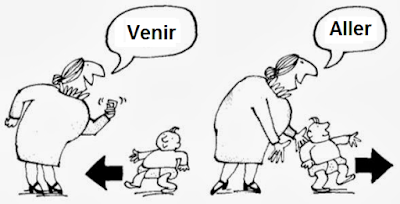 Exercice 1 : Recopie et complète les phrases avec le verbe qui convient.
a. Où ( vas – allez )- vous cet été ?
b. Cet été, je ( vais – va ) à la plage avec Marie.
c. Il ( va – vas ) acheter un nouveau maillot de bain.
Exercice 2 : Recopie et complète les phrases avec le verbe qui convient. 
a. ( Viens – Vient ) - tu de la patinoire ?
b. Je ( viens – vient ) de la patinoire.
c. Nous ( venons – venez ) du cinema.
d. Il (viens – vient ) aussi avec nous.
Exercice 3 : Récris les phrases en remplaçant les sujets soulignés par le pronom personnel en gras.
Où vas-tu ?  elles
Je vais à l’école avec Michel. nous
Vous allez être en retard !  tu
Philippe ne va pas bien.  je
Στην ενότητα 1 Unite 1 του βιβλίου σελ.35 μαθαίνουμε για το γένος των κρατών-χωρών. Επομένως χώρες που έχουν κατάληξη σε σύμφωνο , σε –a και σε, -o, και σε, u είναι γένους αρσενικού(masculin) αυτές που καταλήγουν σε-e, είναι γένους θηλυκού   ( feminin).  Όταν λέμε πηγαίνω, κατοικώ κλπ. σε…… στα γαλλικά χρησιμοποιούμε την  πρόθεση  à  που αλλάζει ανάλογα με το γένος της χώρας, δηλ.   au +pays masculin, en + pays feminin, aux + pays au pluriel.


1.  Complétez les phrases suivantes par au, aux ou en.
Exemple : Elle habite aux Philippines.

a. ………….Sénégal, il fait très chaud l'été.

b. Ses parents passent l'hiver	…………. îles Marquises.

c. Ils veulent s'installer………….Tunisie.

d. Est-ce que vous aimez la vie……………..États-Unis ?

e. La Commission européenne siège………Belgique.

f. …………..Pays-Bas, il y a beaucoup de cyclistes.

g. Elle part étudier l'art oriental…………Vietnam.

h. ……….Somalie, les conditions de vie sont très difficiles.
2. La provenance Η προέλευση. Όταν λέμε προέρχομαι, φτάνω, επιστρέφω κλπ. Από μια χώρα στα γαλλικά χρησιμοποιούμε την  πρόθεση από: du  de ή d’ des.
Exemples: Elle rentre du Mexique. Αυτή επιστρέφει
Elle rentre de Bolivie. Elle rentre: 1.du 2.de 3. d’
Αυτή επιστρέφει από:
a….…..Chine
b…………Allemagne.
c…………..Espagne.
d…………Portugal.
e…………Thaïlande.
f…………..Suisse.
g…………..Japon.
h…………..Maroc.
i…………….Pologne.
3.Complétez les phrases suivantes en employant de, du ou d' des.
 Exemples: Je reviens de Madrid. Ils arrivent d‘ ltalie.
a. On est originaire………..Irlande.
b. Ça vient……….. Vietnam.
c. Ces tissus proviennent…………Inde.
d. Nous rentrons………………Brésil.
e. Joseph arrive………………..Grèce.
f. Elle rapporte de très jolis plats…….Seychelles.